Туған телем-наҙлы гөлөм!
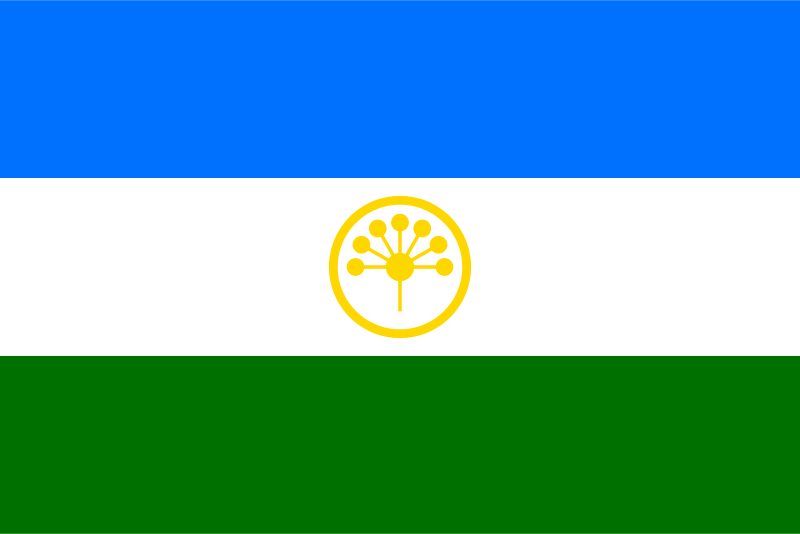 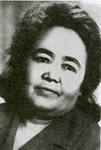 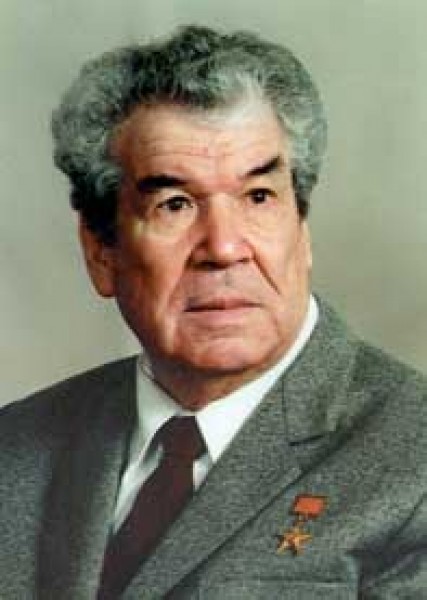 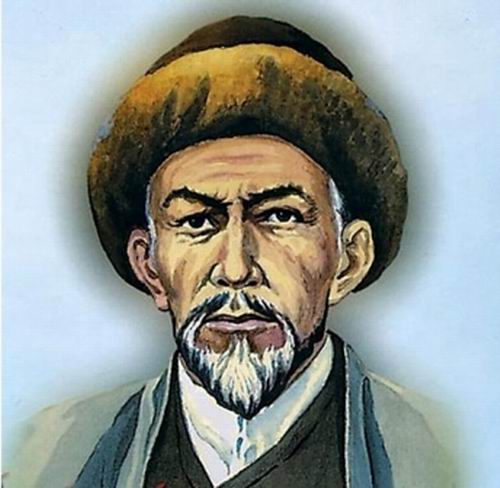 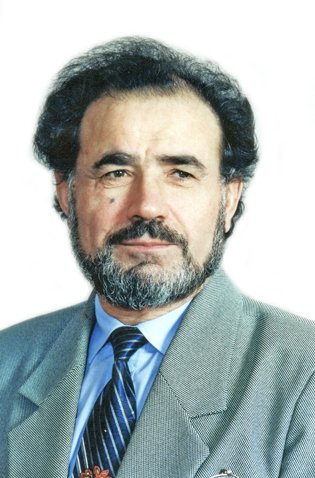 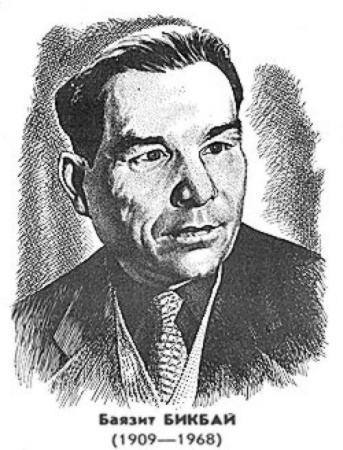 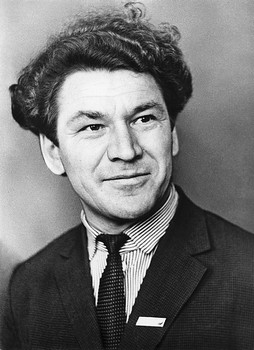 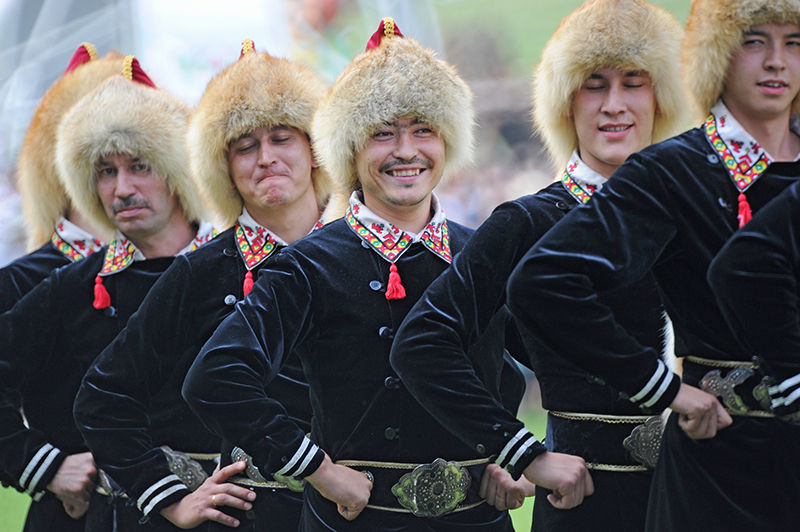 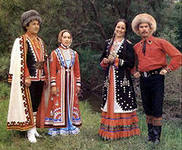 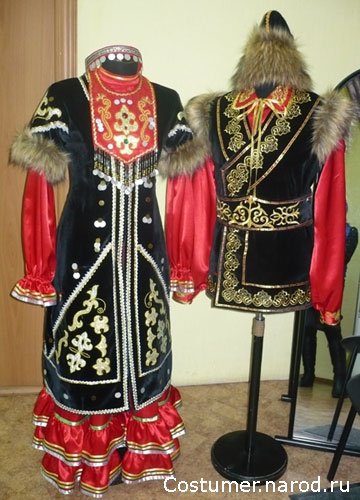 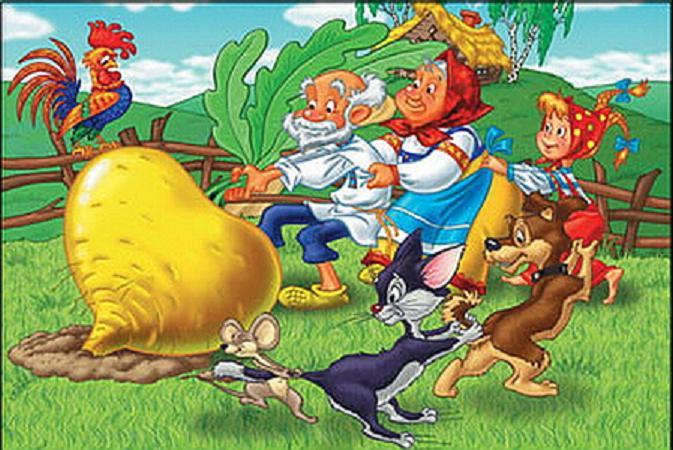 Күмәкләгән-яу ҡайтарған.
Әйткән hyҙ — аткан ук.
Тел-күңелдең көҙгөһө.
Теле барҙың-иле бар.
Татлы тел таш ярыр.
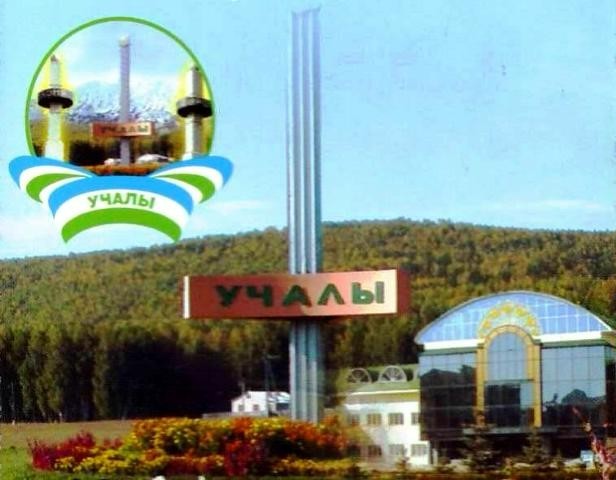 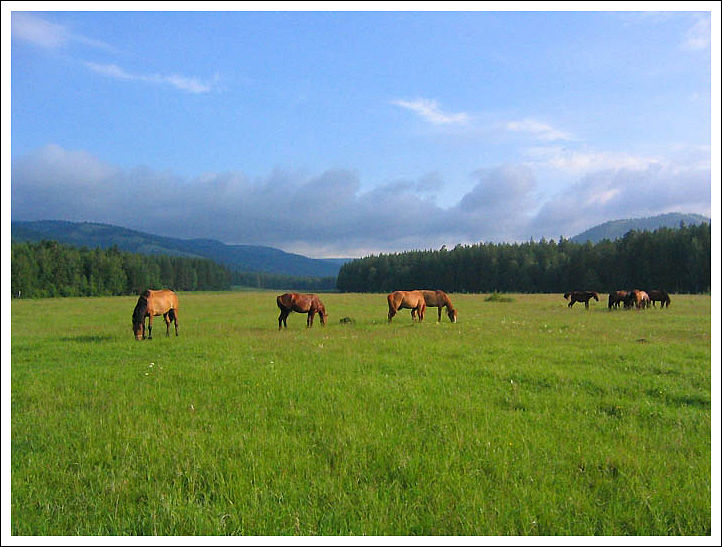 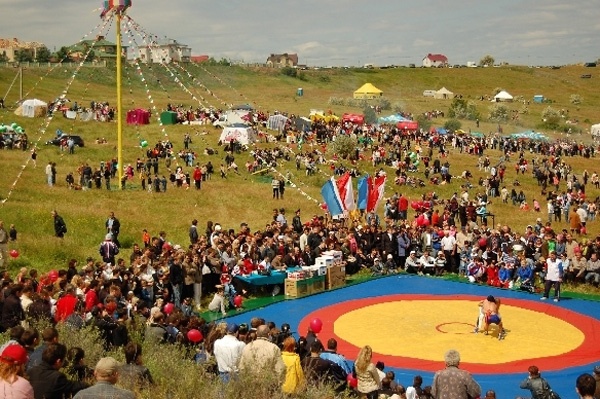 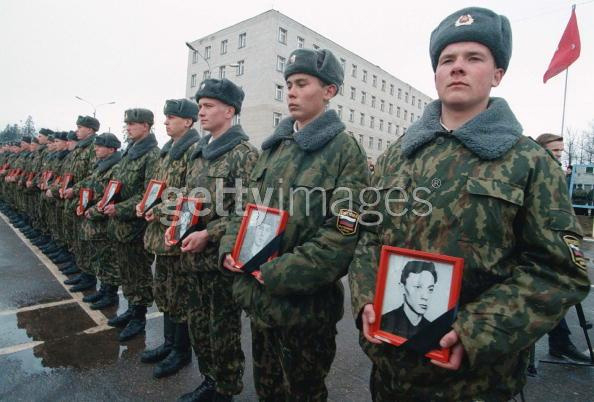 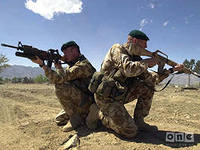 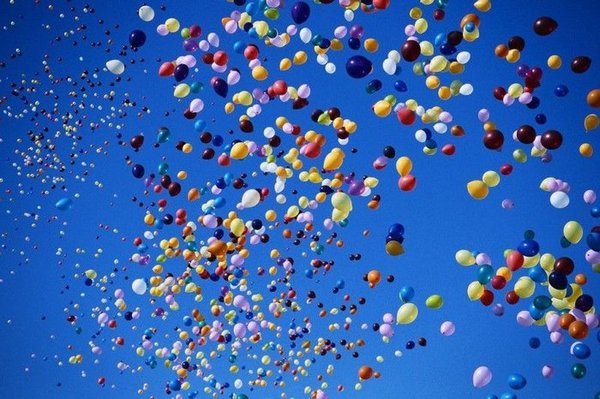